Опіки
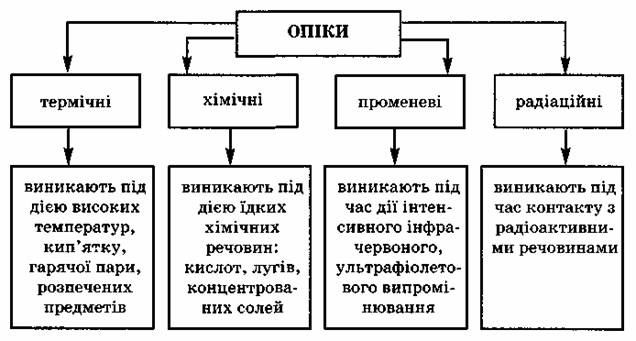